Гестаційний діабетВиконала:Торконяк Д. 6 ГРУПА 6 КУРС
ГЕСТАЦІЙНИЙ ЦД – порушення вуглеводневого обміну, що вперше виникло під час вагітності будь-якого ступеня.
Причиною підвищення глюкози є фізіологічний розвиток інсулінорезистентності (підвищений рівень інсуліну крові на фоні високих рівнів глюкози крові) у жінки, обумовленої надпродукцією плацентарних гормонів (естрогени, прогестерон) – фізіологічних антагоністів (супресорів) дії інсуліну.
Клінічні ознаки та симптоми. 
У розвитку ЦД виділяють 3 стадії:
потенційний ЦД, при якому є лише схильність до розвитку захворювання (неблагоприємна спадковість або маса тіла при народженні 4,5 кг та більше);
латентний ЦД, що виявляється за допомогою тесту на толерантність до глюкози;
явний ЦД, при якому наявні типові клінічні та біохімічні симптоми захворювання.
Хворих непокоять: сухість у роті; поліурія; слабість та зниження працездатності; підвищений апетит; свербіж шкіри та промежини; піодермії та грибкові ураження шкіри; головний біль, порушення сну, дратівливість; болі в серці та гомілкових м’язах. У вагітних можуть виявлятися порушення толерантності до глюкози з клінічними ознаками, що типові для ЦД І або ІІ типу. 
Клінічні прояви гестаційного цукрового діабету можуть мати стерту клінічну картину або бути зовсім відсутніми.
.
Чинники ризику гестаційного діабету:
- цукровий діабет у родичів першого ступеня,
- ожиріння,
- гестаційний діабет під час попередньої(їх) вагітності(ей),
- макросомія попередньої дитини (маса новонародженого понад 4000 г),
- мертвонародження в анамнезі.
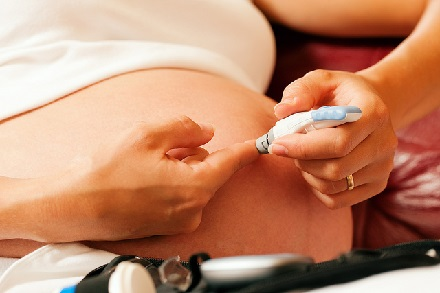 Чим небезпечний ГД?
Найчастіше гестаційний діабет діагностують на 24‒28 тижнях гестації. Але на різних етапах вагітності наслідки інсулінорезистентності, високого цукру та діабету відрізняються:
1. Передімплантаційний період (5 днів після запліднення):
формування спадкової схильності до діабету;
хромосомні мутації;
генні мутації.
2. Ембріональний період (до кінця 8-го тижня) етап утворення матково-плацентарного кровообігу:
проблеми з формуванням матки й кровопостачанням.
3. Ранній (з 9-го до 28-го тижня) і пізній фетальний періоди (з 29-го до 40-го тижня):
збільшення ваги майбутнього малюка;
синдром випередження внутрішньоутробного розвитку;
діабетична фетопатія (багатоводдя, набряклість тканин, органомегалія) — основна причина перинатальних втрат у жінок із ГСД.
Обстеження на ГД
Вагітним, у яких немає чинників ризику гестаційного діабету, проводять 2-годинний пероральний тест толерантності до глюкози (ПТТГ) у терміні 24 - 28 тижнів.
Вагітним, які мають один чи більше чинників ризику гестаційного діабету, ПТТГ проводять відразу після першого звернення з приводу вагітності. У разі негативного результату ПТТГ повторюють у терміні 24 - 28 тижнів.
Обстеженню нагестаційний 
 діабет підлягають усі вагітні жінки.
ПТТГ проводять у ранковий час після 8-годинного утримання від їжі за умови відсутності гострих захворювань, травм чи оперативних втручань. Глікемію визначають у плазмі венозної крові лабораторним методом (не за допомогою експрес-аналізатора!).
Після забору крові натще вагітній дають випити упродовж 3 - 5 хвилин 75 г глюкози, яку розчинено у 300 мл води (можна додати сік свіжого лимона). Повторний забір крові здійснюють через 2 години. Упродовж цього часу вагітна має перебувати у стані спокою, їй дозволяють пити негазовану воду, не дозволяють їсти і палити.
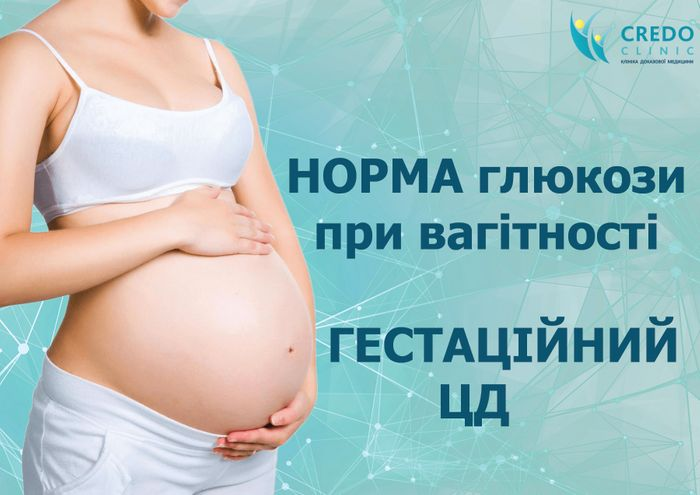 Час визначення ГСД (наказ МОЗ УКРАЇНИ від 29.12.2014 № 1021)
Натщесерце ≥5,1 ммоль/л
Глікемія через 1 год ≥10,0 ммоль/л
Глікемія через 2 год ≥8,5 ммоль/л
Тест вважається позитивним, якщо глікемія натще та/або після навантаження перевищує нормативні показники (відповідно > 5,5 ммоль/л і ≥ 7,8 ммоль/л). У разі позитивного результату ПТТГ слід повторити наступної доби. При підтвердженні позитивного результату діагноз гестаційного діабету вважається встановленим, і вагітну в подальшому спостерігають спільно акушер-гінеколог і ендокринолог згідно з клінічним протоколом "Ведення вагітності у хворих на гестаційний діабет" (наказ МОЗ України від 15.12.2003 р. № 582).
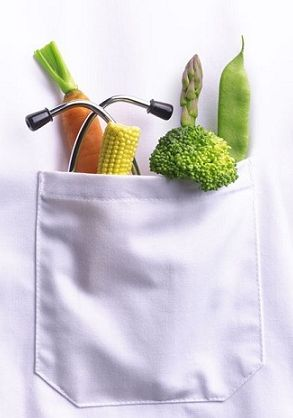 Дієтотерапія
При ГЦД лікування починають з дієтотерапії. 
Рекомендують дотримуватися дієти з розрахунку, щоб енергетична цінність добового раціону складала не більше 30-35 ккал/кг, тобто у середньому біля 2000 ккал/добу. Найбільш раціональним та фізіологічним є 6-разовий прийом їжі. Обов’язковою умовою є виключення вуглеводів, що швидко засвоюються (цукор, солодкі соки, кондитерські вироби, варення, мед).
з раціону слід виключити копченості, ковбасні вироби, жирні соуси, горіхи, насіння, вершкове масло, маргарин, а також жирне м’ясо;
рекомендується ввести в меню пісне м’ясо, птицю та нежирні сорти риби;
не можна смажити продукти, при приготуванні їжі необхідно віддавати переваги приготування на пару, варені і запіканню;
рекомендується вживати молоко і продукти з нього з мінімальною масовою часткою жирності;
необхідно ввести в раціон свіжі овочі, зелень і гриби;
Режим харчування:
– сніданок – 25 % добового калоражу;
– другий сніданок – 25 %;
– обід 35 %;
– вечеря 15 %.
Якщо рівень глюкози натще є більшим 5,3, а через 1 годину після їди – більше 7,8 на фоні дотримання дієти, то починають лікування інсуліном.
Яка надбавка у вазі під час вагітності вважається нормою?
Якщо вага жінки до вагітності за показником індексу маси тіла відповідала нормі, то оптимальна надбавка за час вагітності 11‒16 кг.
Якщо у вагітної жінки вже була зайва вага або ожиріння, то їй рекомендується набрати не більш ніж 7‒8 кг.
Після пологів рекомендується повторно пройти тестування на цукровий діабет.
Тактика ведення вагітності і пологів
Тактика ведення вагітності і пологів
За необхідності корекції інсулінотерапії та відсутності акушерських ускладнень хвору слід госпіталізувати до ендокринологічного відділення.
У разі розвитку ускладнень (гіпертензія вагітних, прееклампсія, багатоводдя, дистрес плода) лікування проводять у спеціалізованому відділенні екстрагенітальної патології вагітних.
Найбільш адекватними методами моніторингу стану плода є актографія та визначення біофізичного профілю.
Актографія - підрахунок вагітною кількості рухів плода упродовж години вранці та ввечері.
Біофізичний профіль плода - визначення під час ультразвукового дослідження та кардіотокографії (нестресовий тест) рухів плода, тонів серця, реактивності, дихання та об'єму амніотичної рідини.
За необхідності розродження хворої у терміні менше 37 тижнів слід проводити оцінку зрілості легенів плода.
За необхідності передпологової підготовки шийки матки це слід проводити за допомогою препаратів простагландину Е2 місцево.
Дякую за увагу!
Джерела:
http://akusherstvo.ltd.ua/aa_2_2_l_12.html
https://alternatyva.clinic/gestatsijnyj-diabet-chomu-vynykaye-chym-nebezpechnyj-i-yak-likuyetsya/
https://credoclinic.com.ua/blog/gestacijnij-cukrovij-diabet
https://doitnow.com.ua/diabet-ta-vagitnist/gestatsijnij-diabet-zdorovi-mama-ta-malyuk/